Государственное образовательное учреждение
среднего профессионального образования
«Яшкинский техникум технологий и механизации»
Добро пожаловать 
в королевскую
семью
Разработчик проекта:Ледовских Людмила Адамовна-преподаватель английского языка
The arm of the United Kingdom
 of Great Britain 
and Northern Ireland
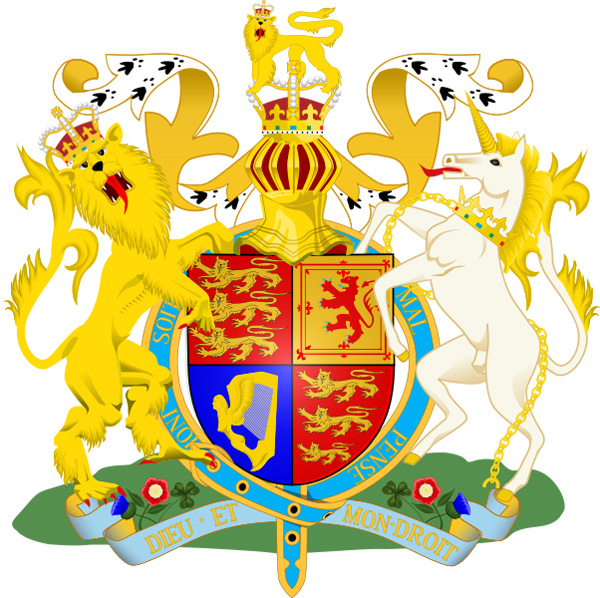 The flag of the United Kingdom 
of Great Britain and Northern Ireland
 It is named Union Jack It consists 
of the flags of Scotland,
Wales, England, Nothern Ireland
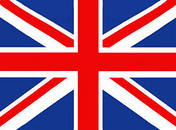 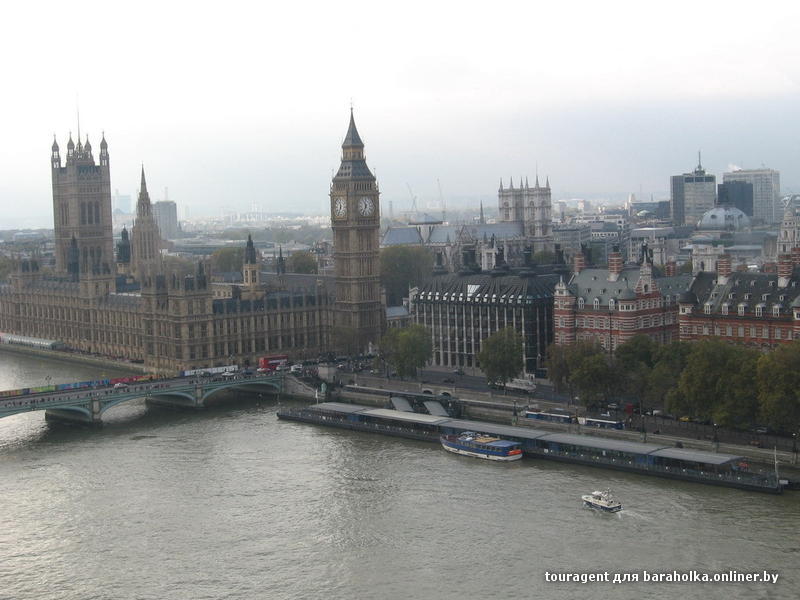 London is the capital of the UK                                    It stands on the river Thames 
8 million people live in it
 Big Ben is the symbol 
of Great Britain
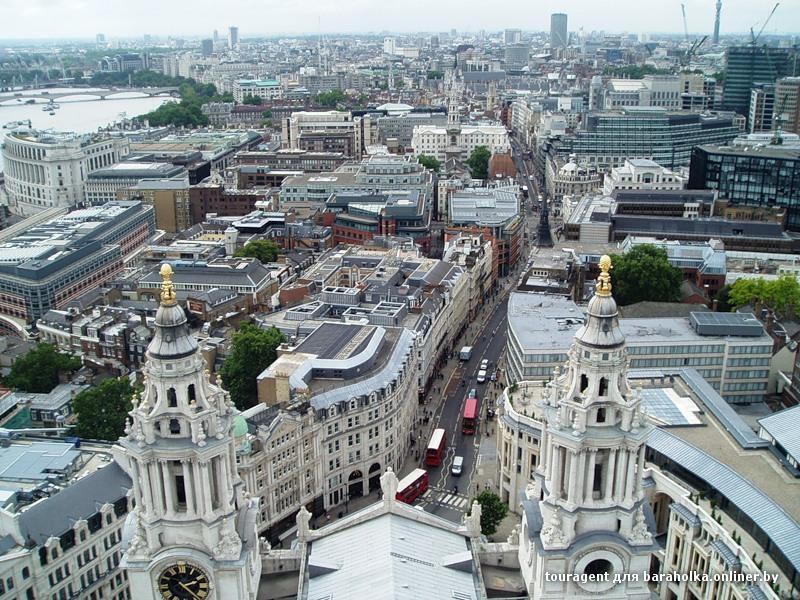 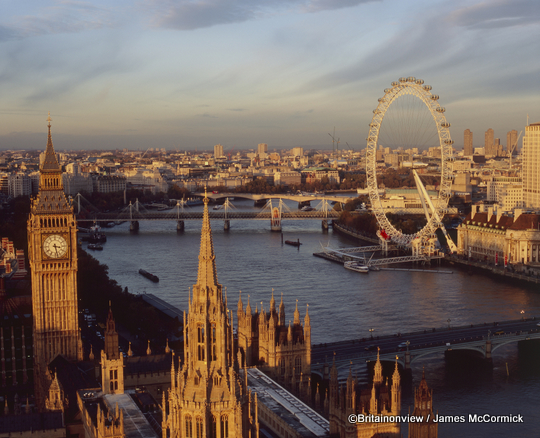 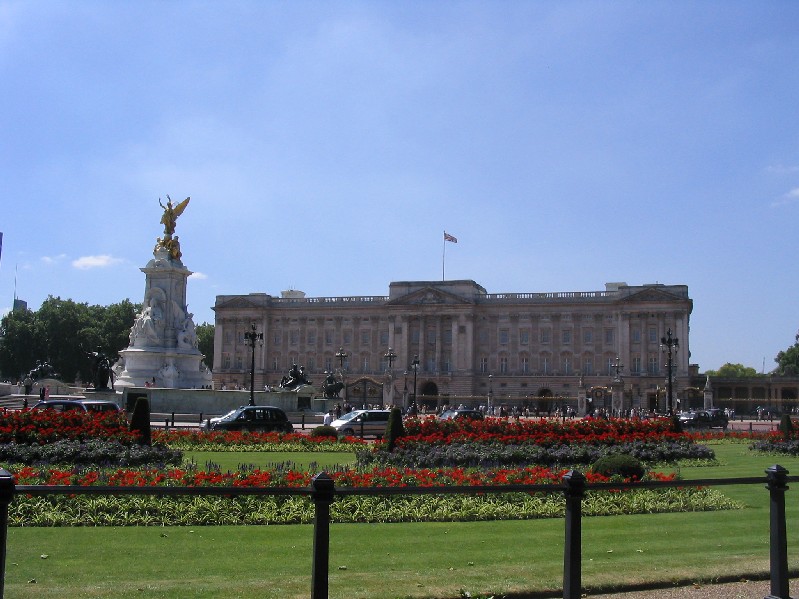 Buckingham Palace built in 1705 is the official royal residence-the place where the queen and her family live
New Queen’s guard replace the Old Queen’s Guard
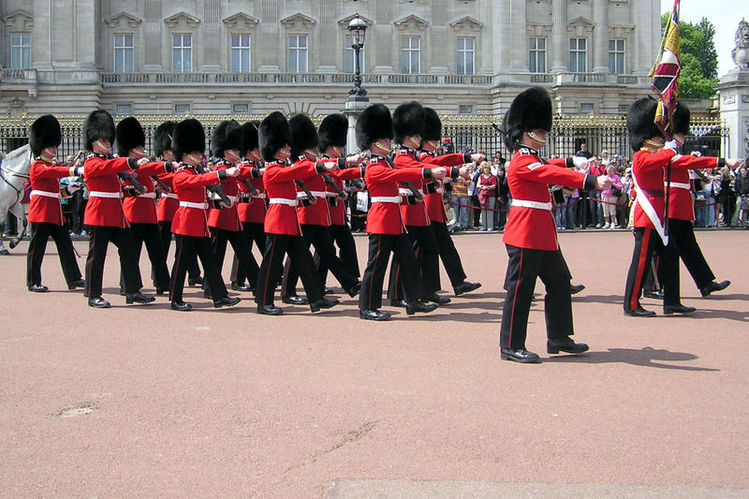 The Queen Elisabeth II
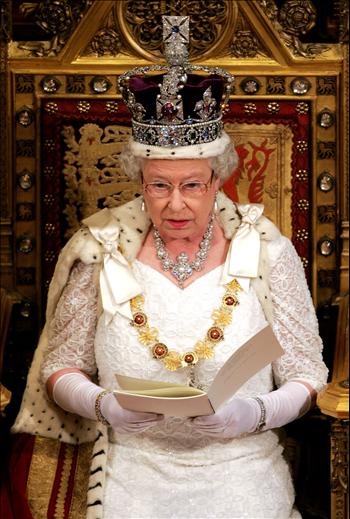 Born in 1926
In 1952 she became the Queen of Great Britain and Northern Ireland
Rules the country over 60 years
The people 
respect their Queen
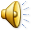 Flag of the  British Commonwealth                                            0f  nations
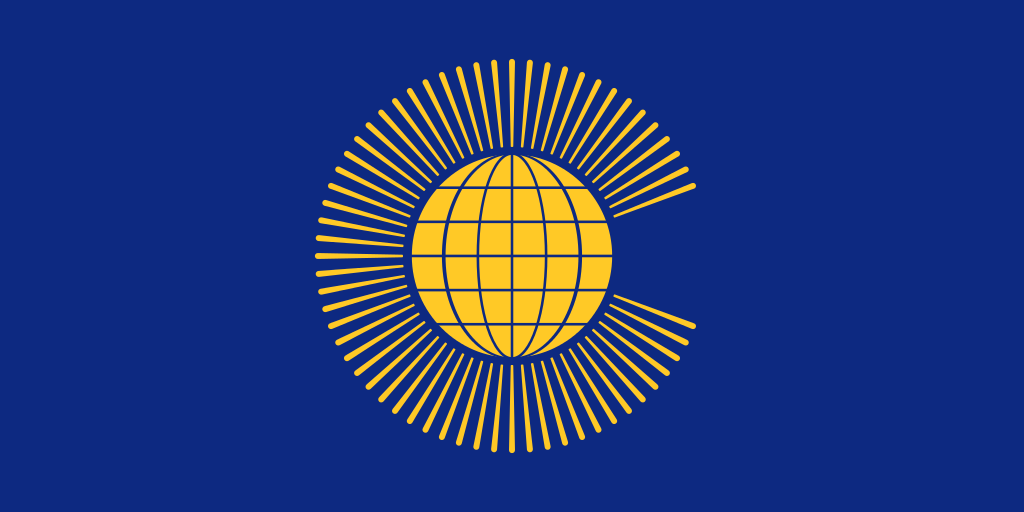 Traditionally the Head of the British Commonwealth is the British monarch.
Elizabeth 2 is the Head of the British Commonwealth
the  British        Commonwealth0f  nations                               -53 countries
The Royal family: 3 sons, a daughter, grandchildren and relatives
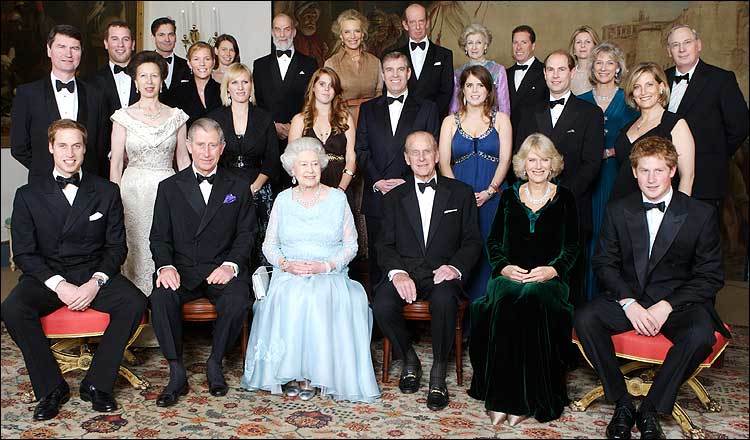 Prince Charles
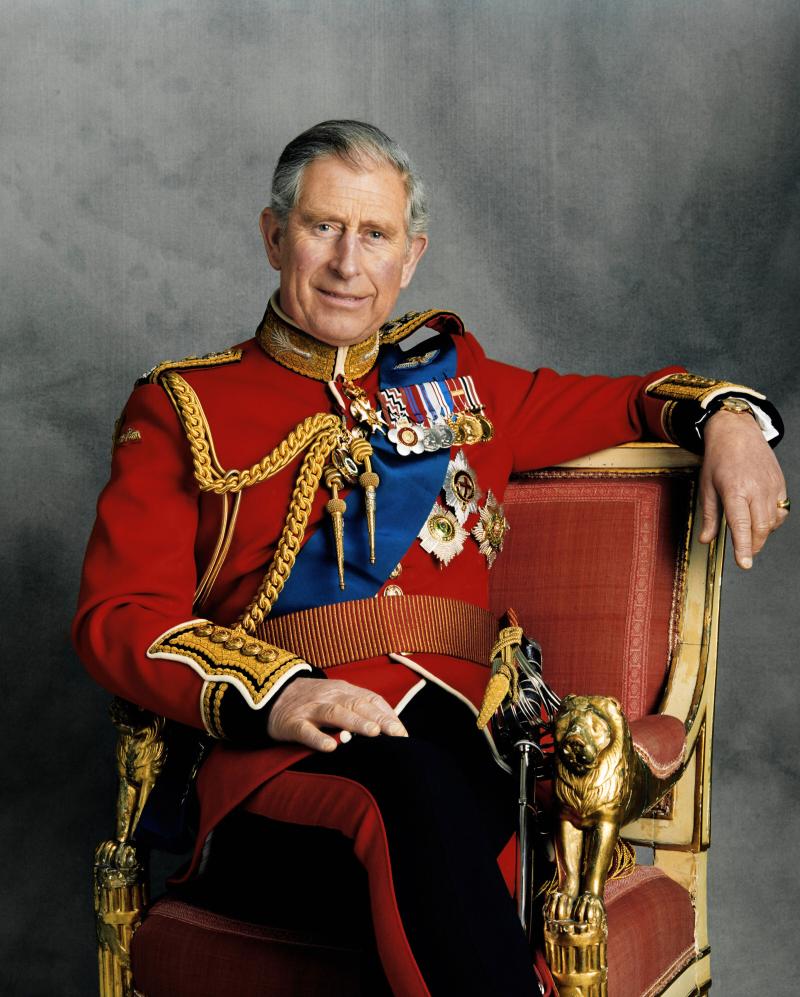 Queen’s the eldest son born in 1948. Charles’ sons: William 
and Harry
Prince William
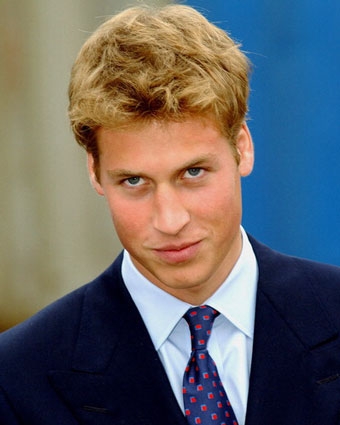 The eldest Charles’son
A future king
 of the 
UK 
born in
1982
Prince Harry  the youngest Charles’ son born in 1984.
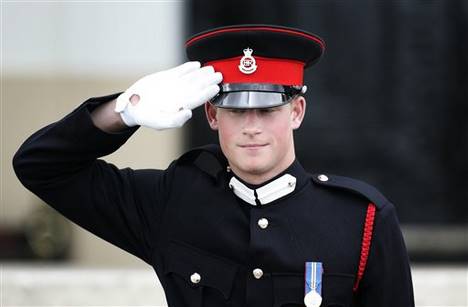 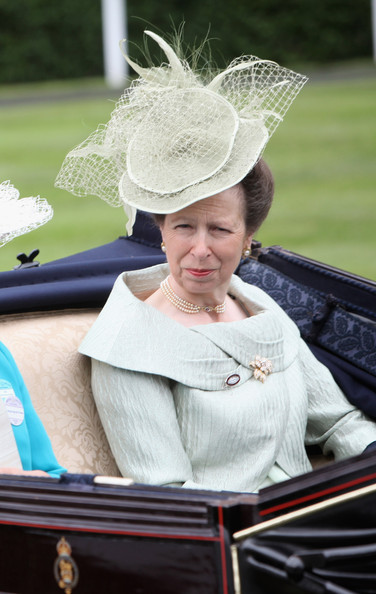 The Queen’s daughter
 Princess Anna
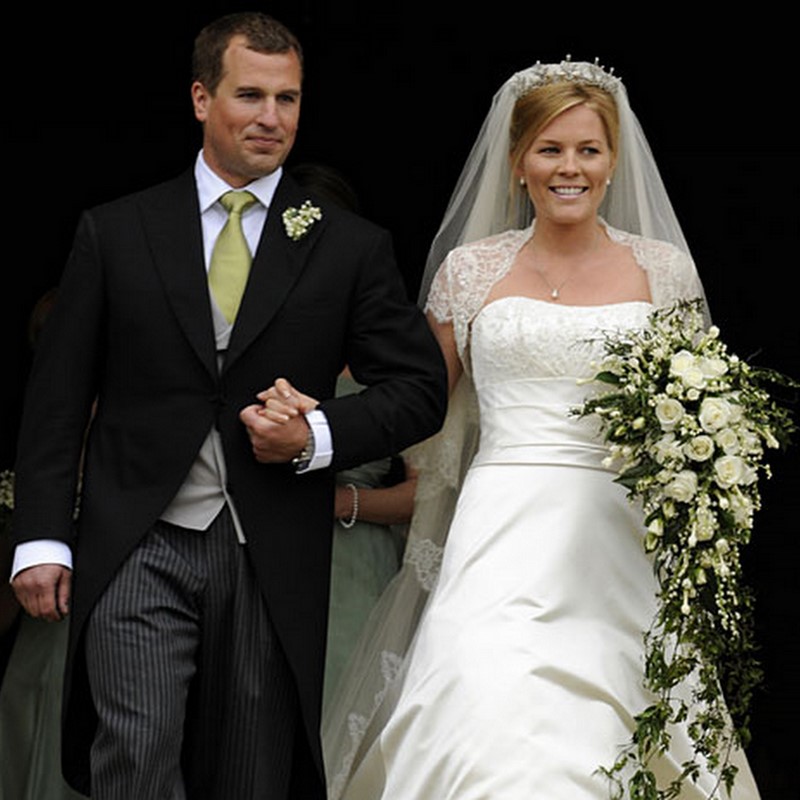 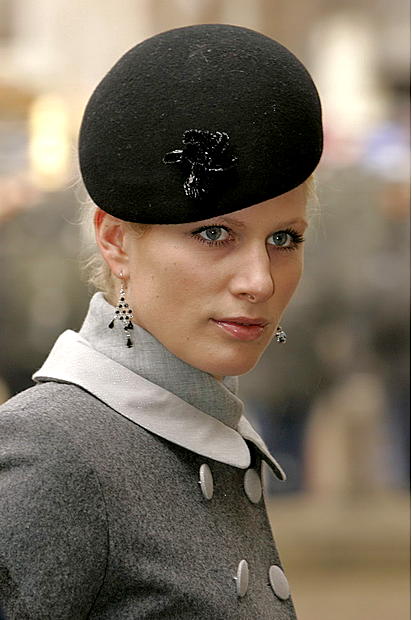 Her children:
Peter, Zara.
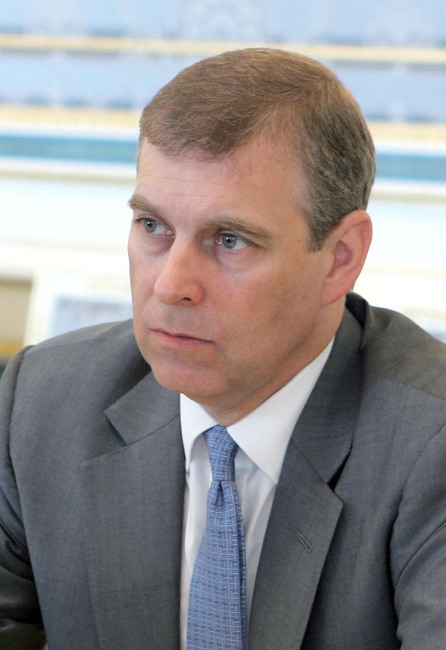 The second Queen’s son Andrew
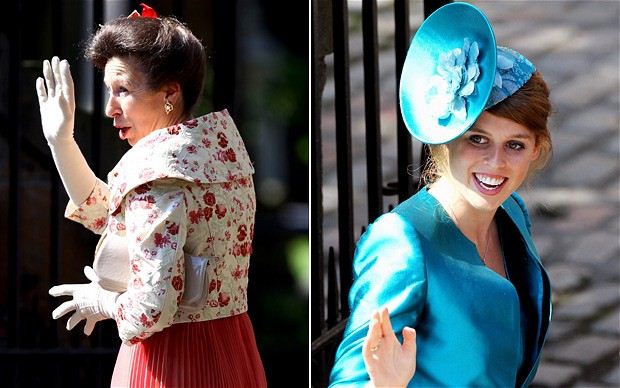 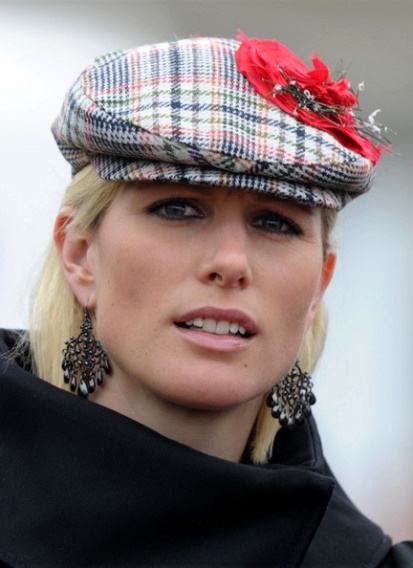 His daughters:
Princess Beatrice, Princess Eugenie
Queen’s the youngest 
son Edward
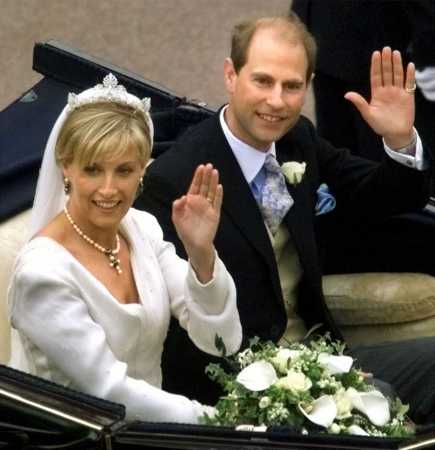 They have
two children:
a daughter 
Lousa  
and
 a small son
 James
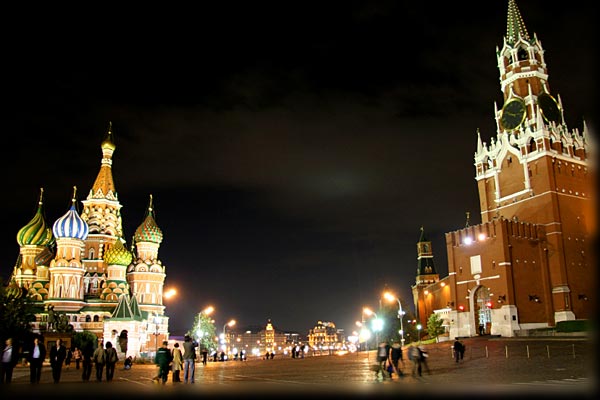 1994 the Queen made a historic visit to Russia
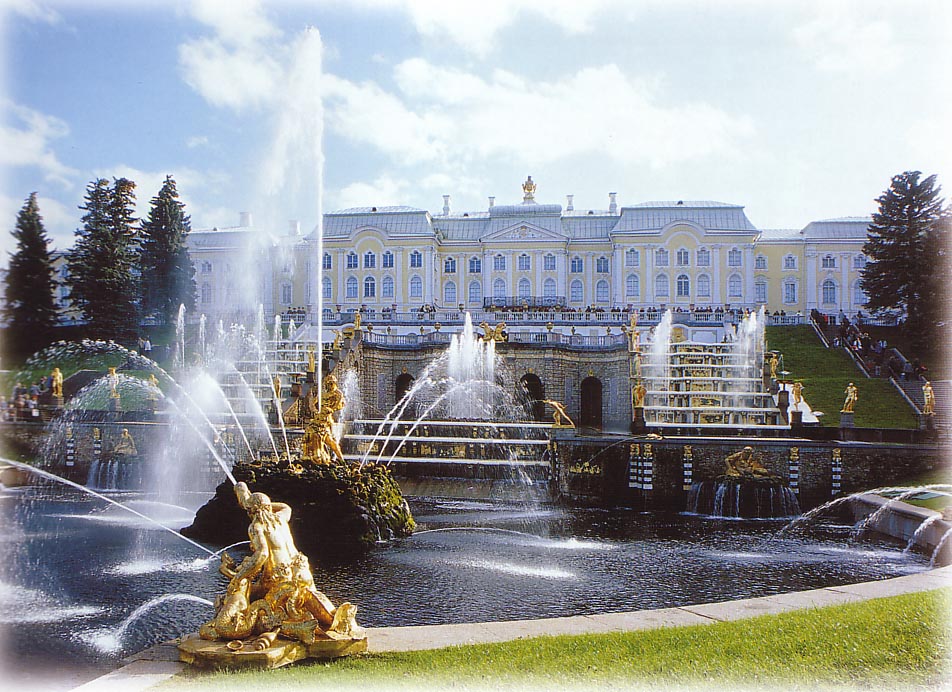 1994 Prince Charles made a business visit to Saint-Petersburgh together with the queen.
Genealogy of British queen family
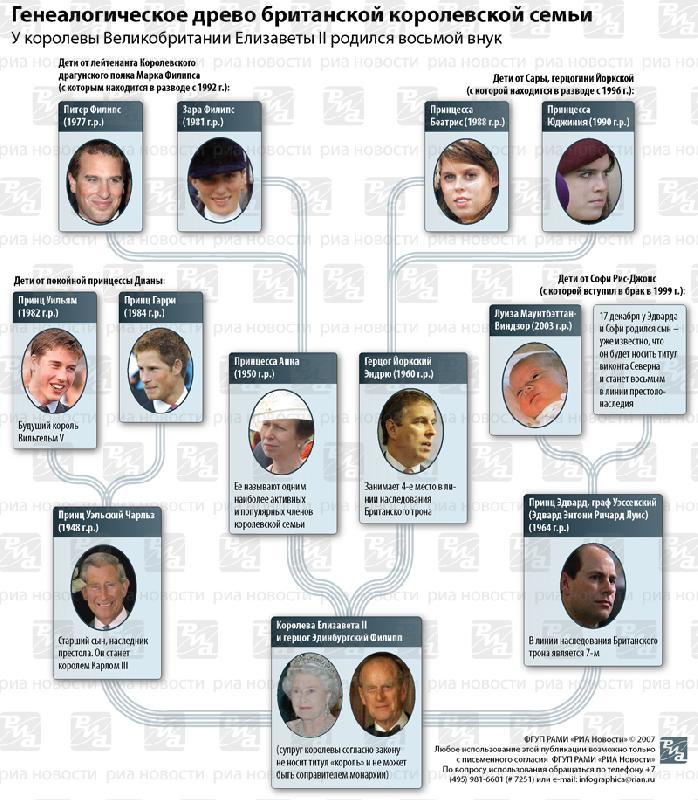 Ascenders  ( наследники) of the throne of Queen Elizabeth II
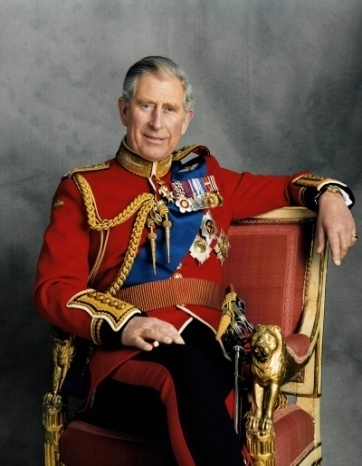 1.Prince Сharles
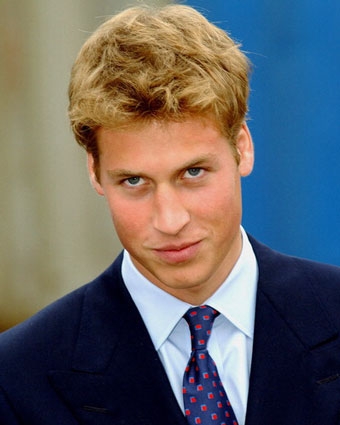 2.Prince William
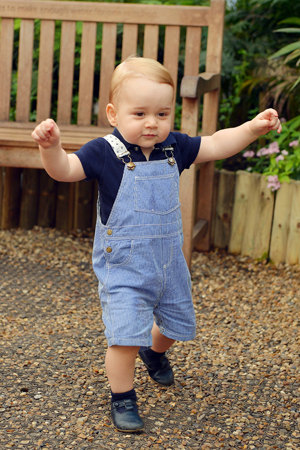 3 Prince George
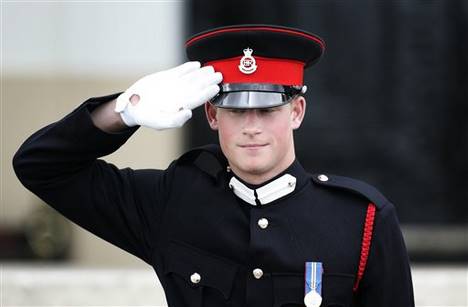 4.Prince Harry
English monarchy
Queen Elizabeth II is the head of the United Kingdom of Great Britain and Northern Ireland.She is descended (произошла) from Saxon monarch’s dinasty of Windsor –Mountbutton) The Queen is a constitutional monarch and plays a ceremonial role. She reigns but she has no real power. She acts on the advice of the Prime-minister and Parliament
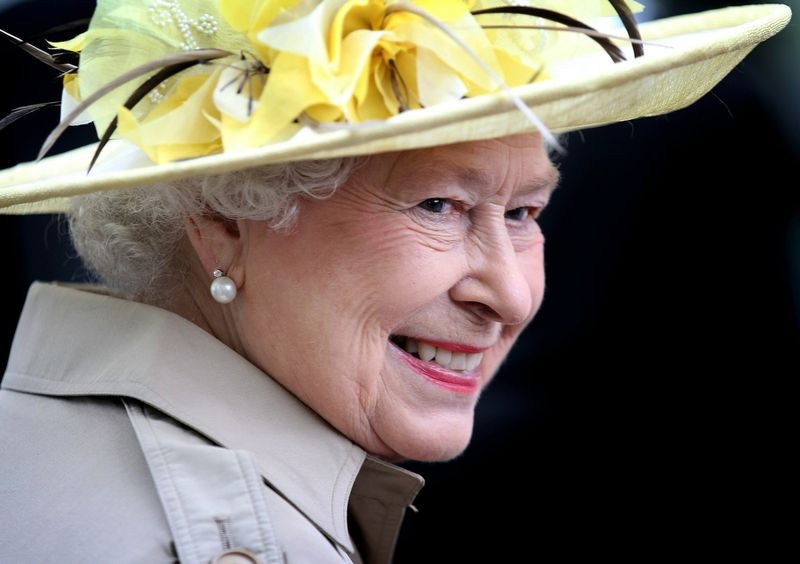 Список источников.
hhhhttp://yandex.ru 
1. Best of Britain’s Castles produced by AA Publishing c AA Media Limited 2009 
2. Landmarks of Britain by Lisa Pritchard published in 2006 by Myriad Books Limited 35 BishopsrhorpeRoad,LondonSE26,PA                                                                                          3. Безкоровайная Г.Н. Кайнранская Е.А., Соколова Н.И.,Лаврик  Г.В. Учебник английского языка для НПО И СПО “ Planet of English”. 2011г. 
4.Тимофеев В.Г., Вильнер А.Б., Колесникова И.Л. и др. Учебник английского языка для 10 класса (базовый уровень) / под ред. В.Г. Тимофеева. – М.: Издательский центр «Академия», 2007.
5. Тимофеев В.Г., Вильнер А.Б., Колесникова И.Л. и др. 6.Рабочая тетрадь к учебнику английского языка для 10 класса (базовый уровень) / под ред. В.Г. Тимофеева. – М.: Издательский центр «Академия», 2007.